Un jeu très TRÈS sérieux développé par le
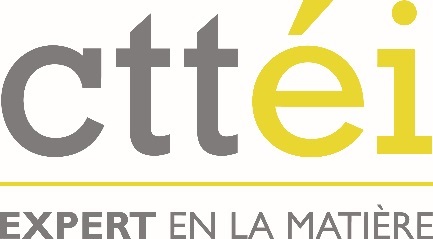 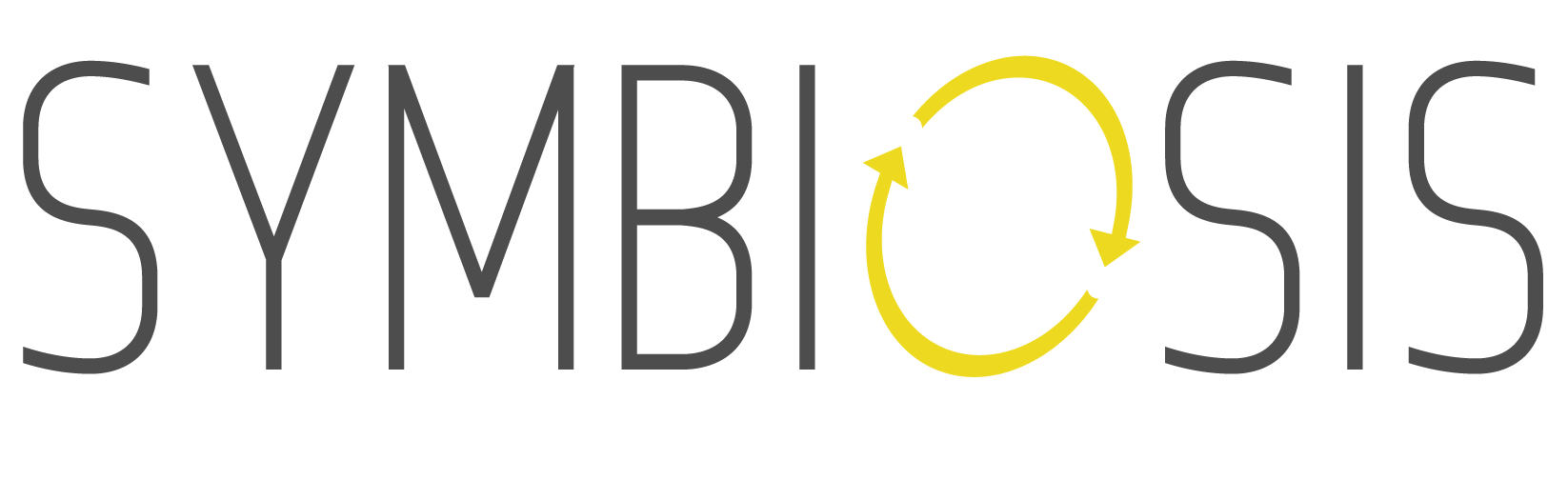 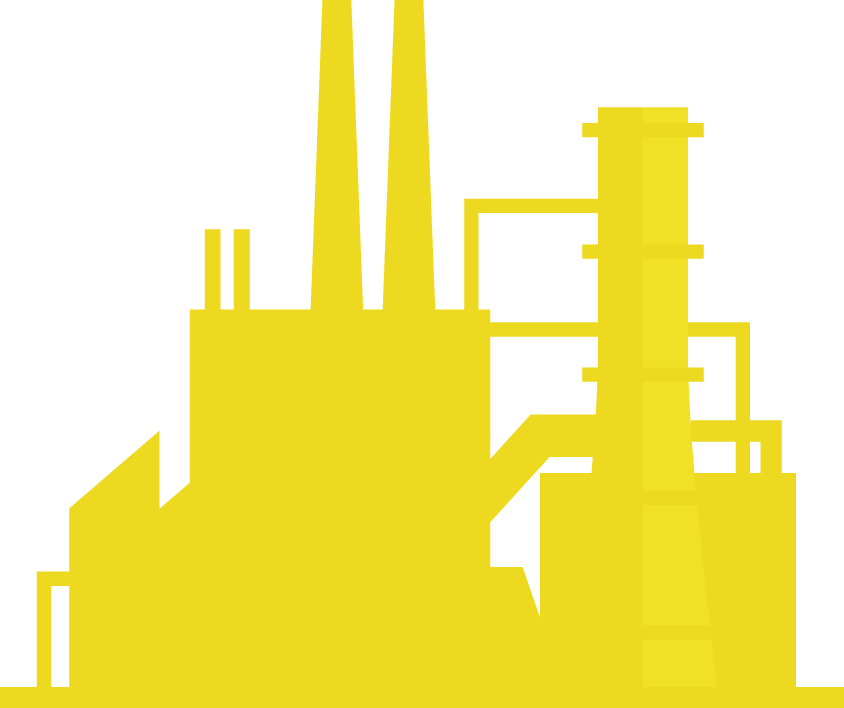 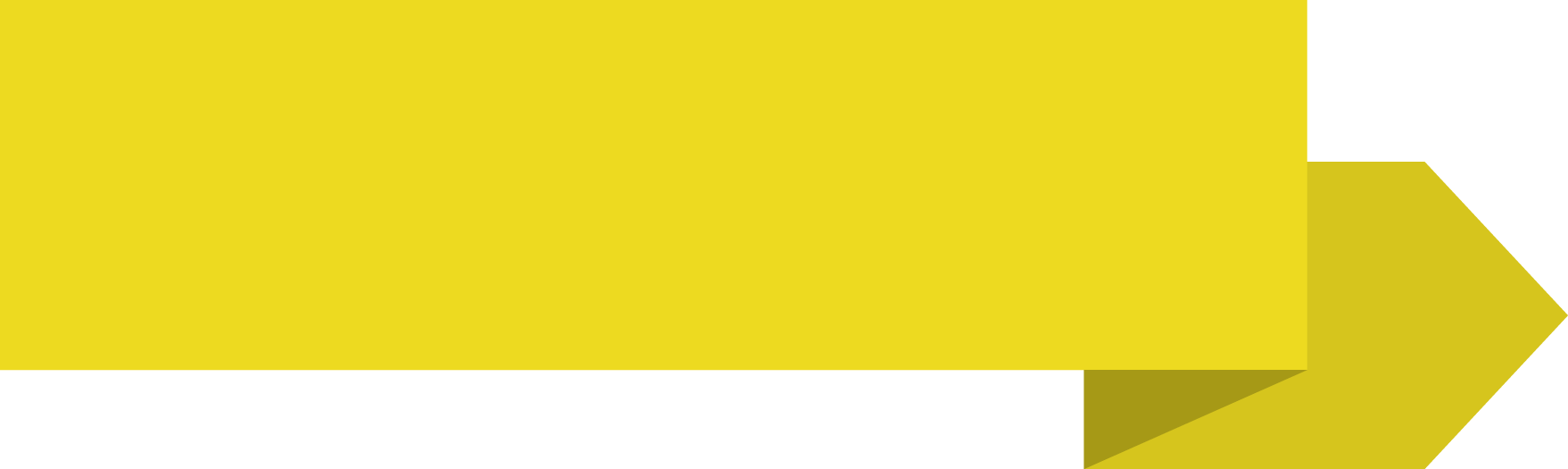 OBJECTIF ZÉRO DÉCHET
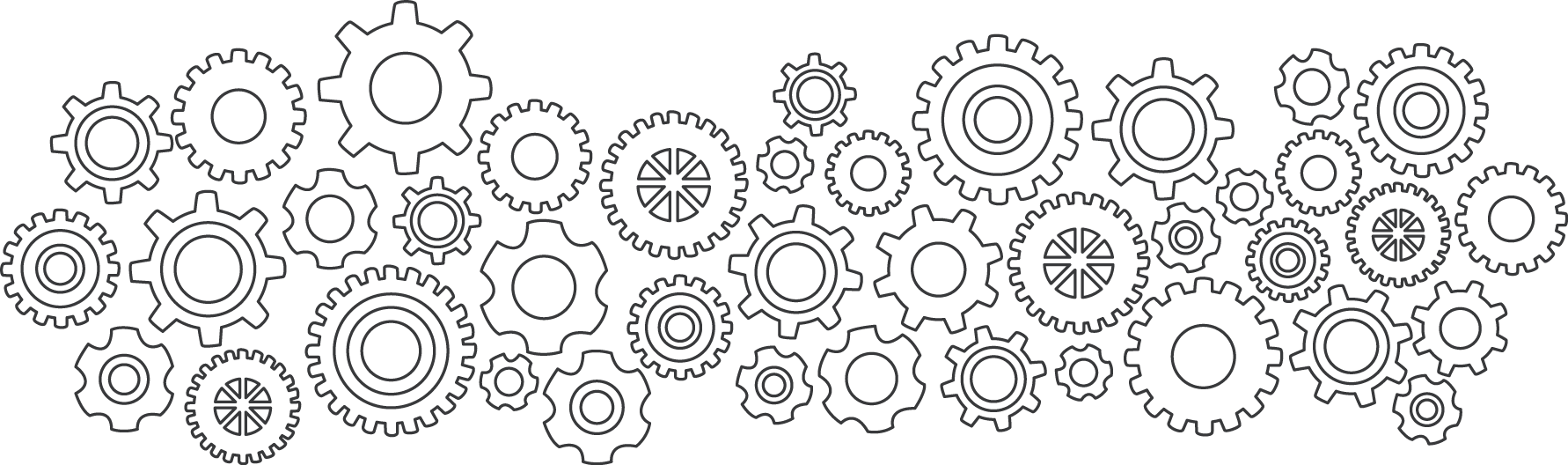 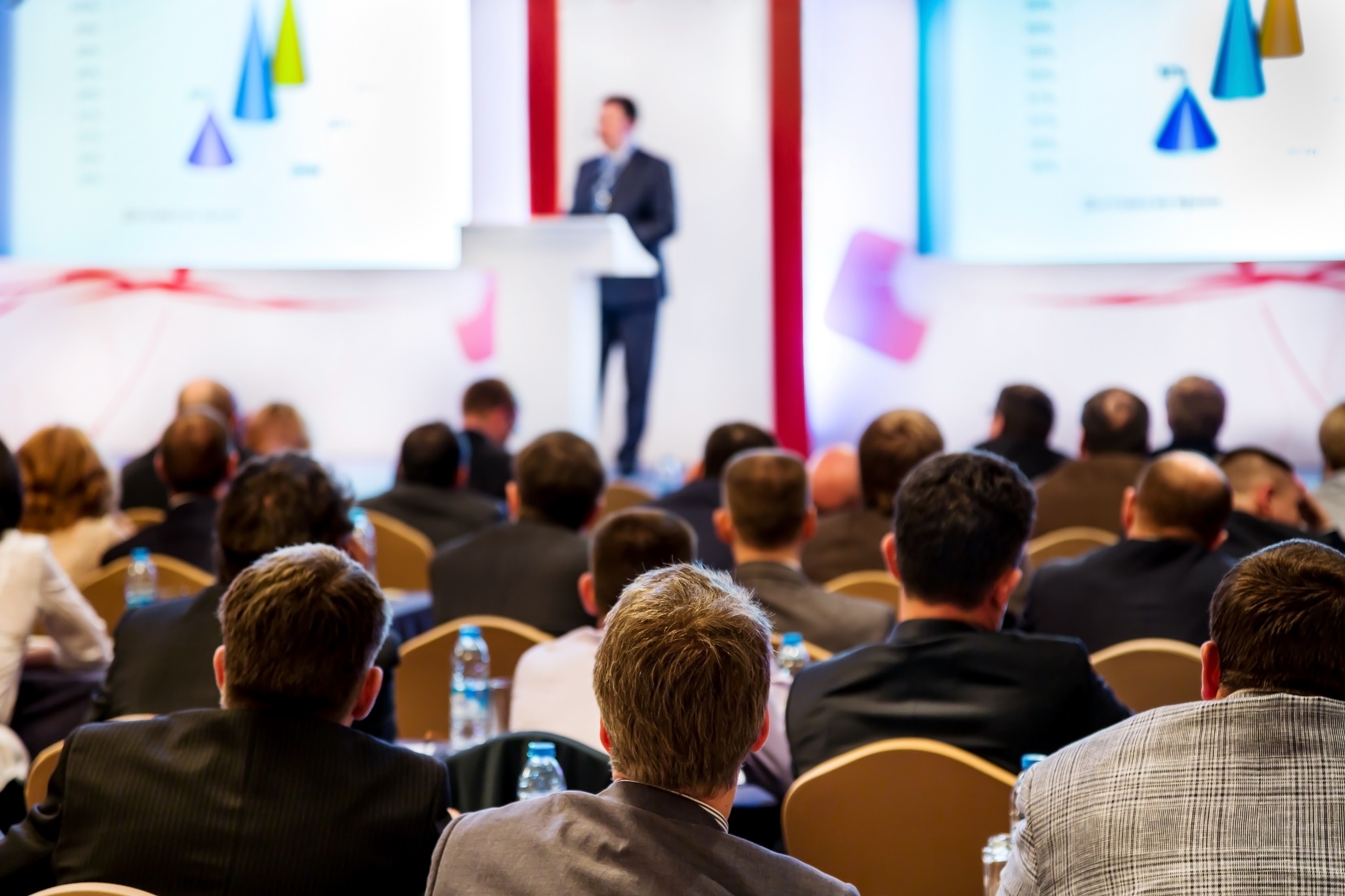 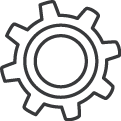 Votre organisation fait partie de la Ville de Symbiosis
Les temps sont durs… Le prix des matières premières est volatile. Certaines ressources se raréfient. La Chine ferme ses portes aux matières résiduelles.
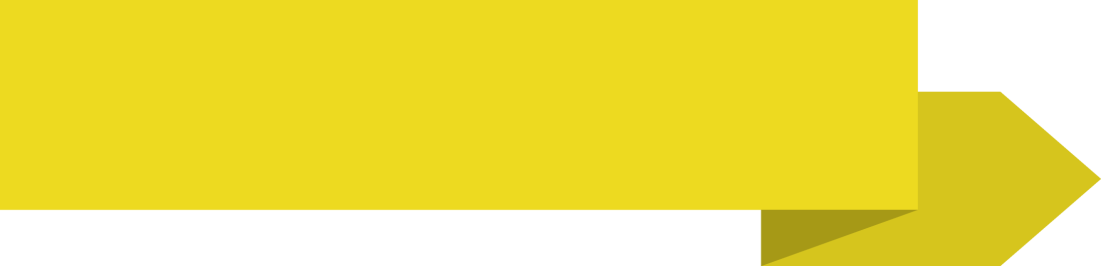 CONTEXTE
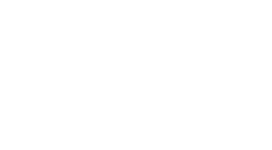 2
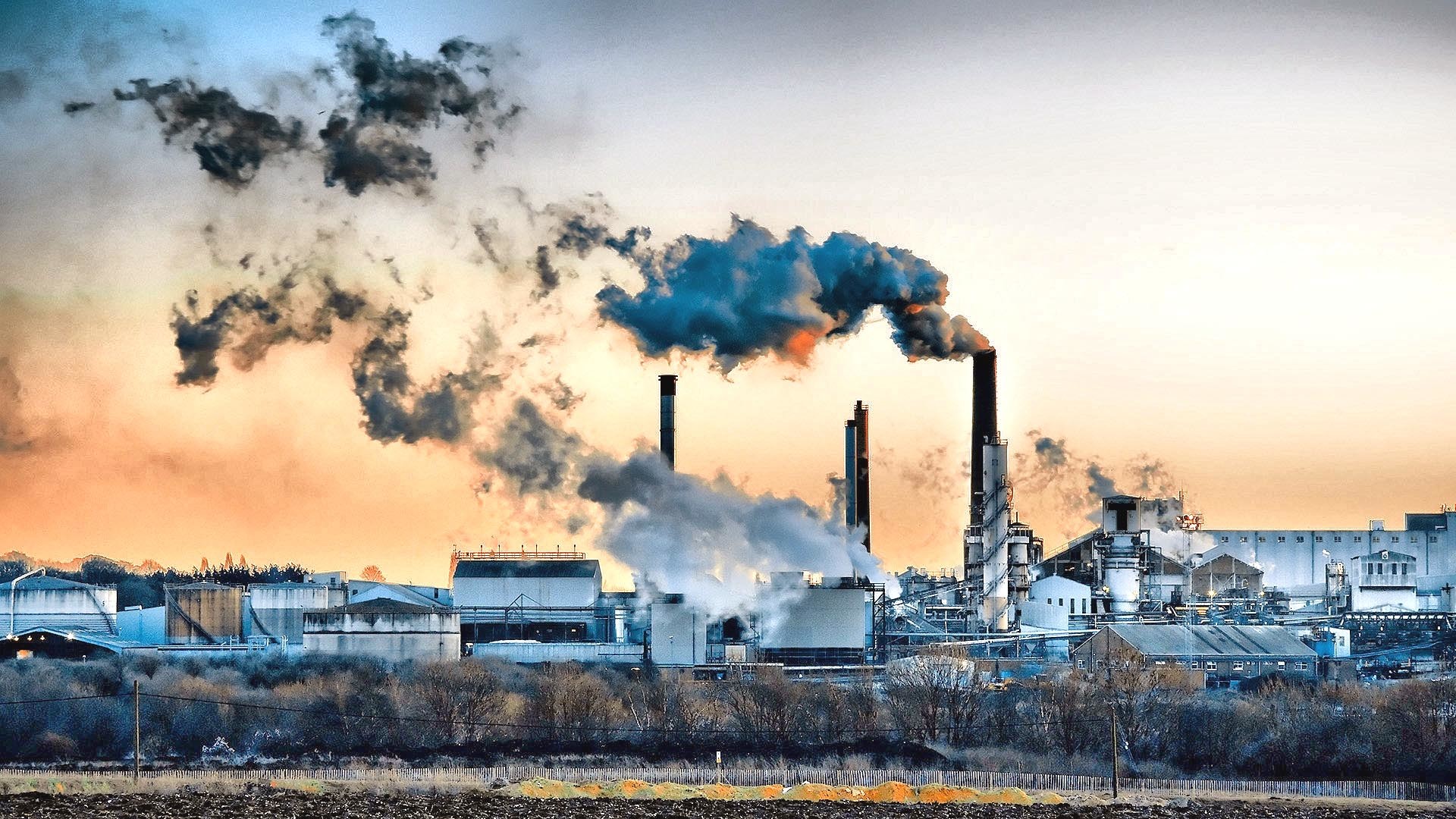 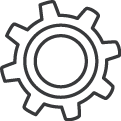 UN ENVIRONNEMENT D’AFFAIRES EN MUTATION
Tandis que d’autres régions voient leurs entreprises fermer, vous cherchez à développer de manière durable votre milieu industriel, en optimisant la gestion de vos ressources
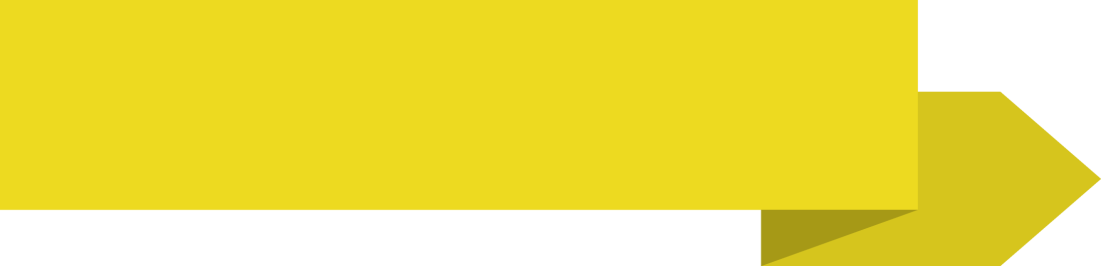 CONTEXTE
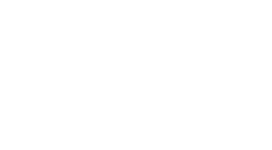 3
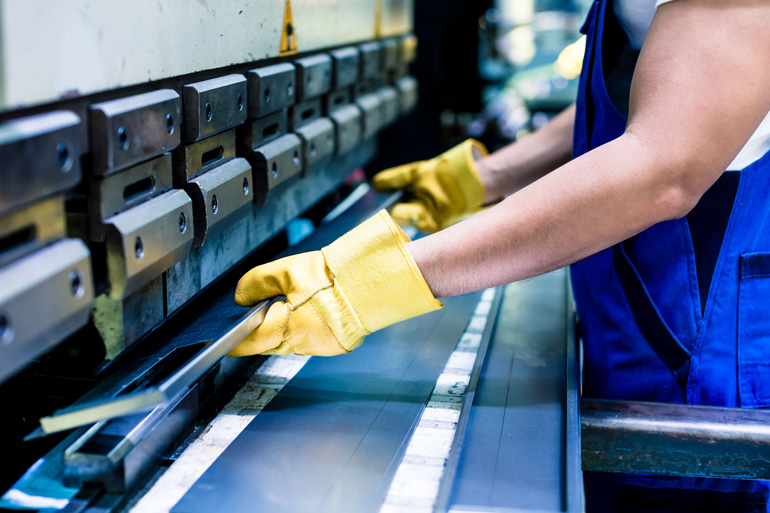 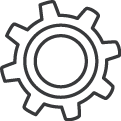 Réduire le coût de vos matières premières (intrants) 
Réduire le coût de la gestion de vos matières résiduelles (extrants)
Exploiter toutes les ressources à leur plein potentiel
VOS OBJECTIFS 
D’ENTREPRISE
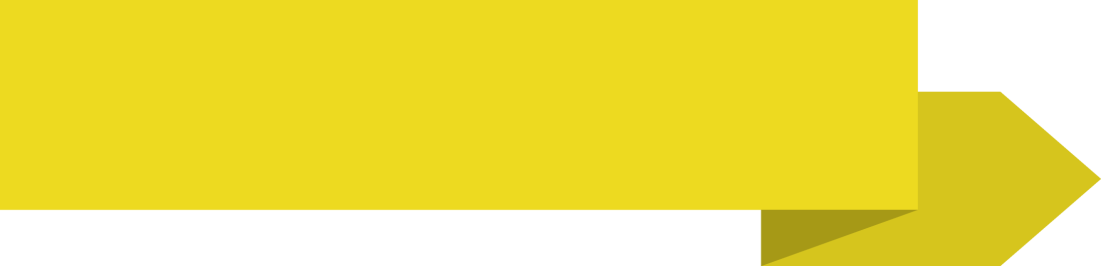 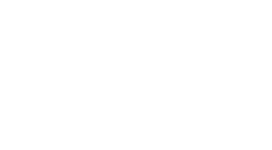 4
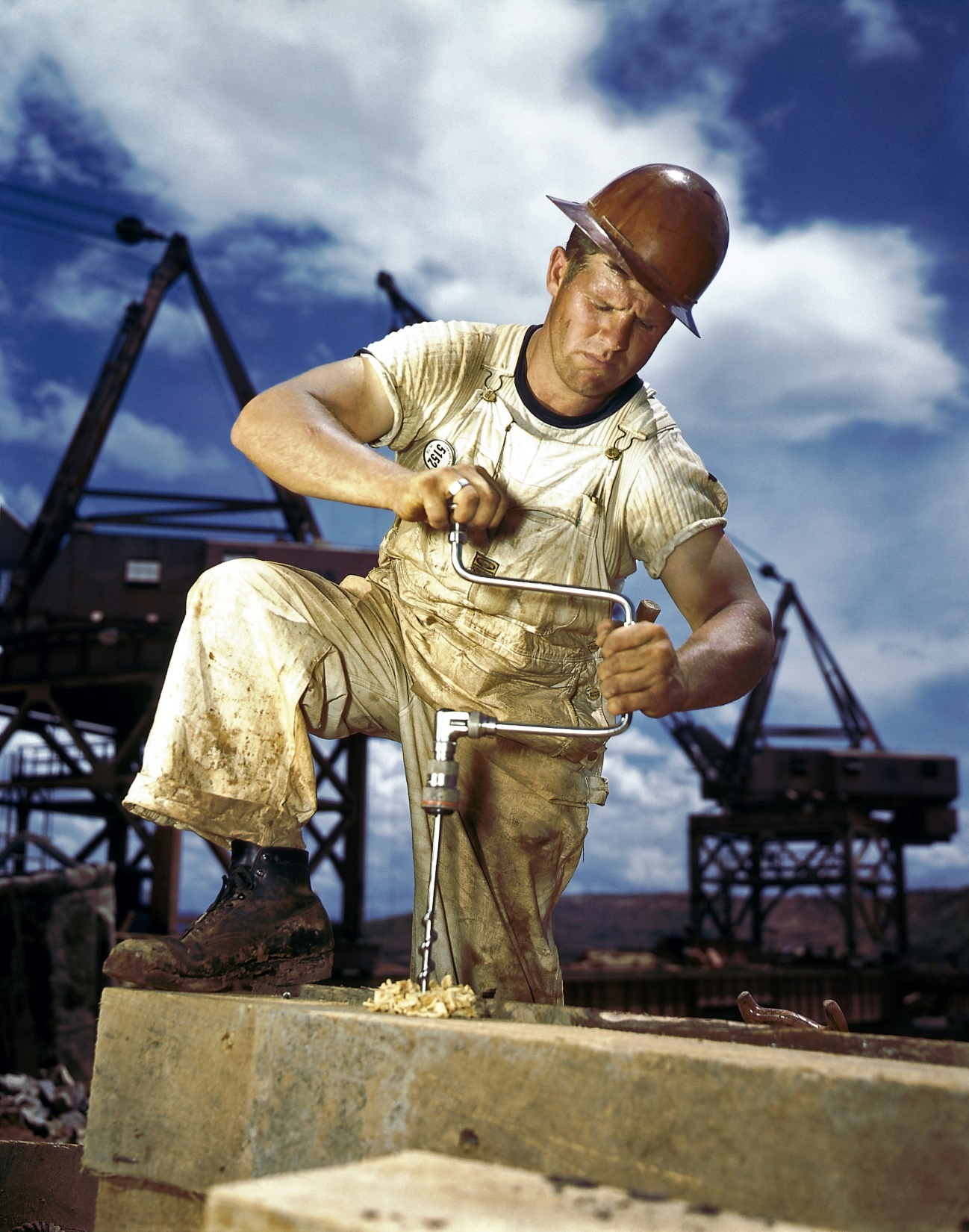 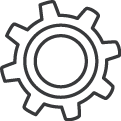 Développer des mécanismes pour favoriser une meilleure gestion des ressources
Transiter vers le développement durable et l’économie circulaire
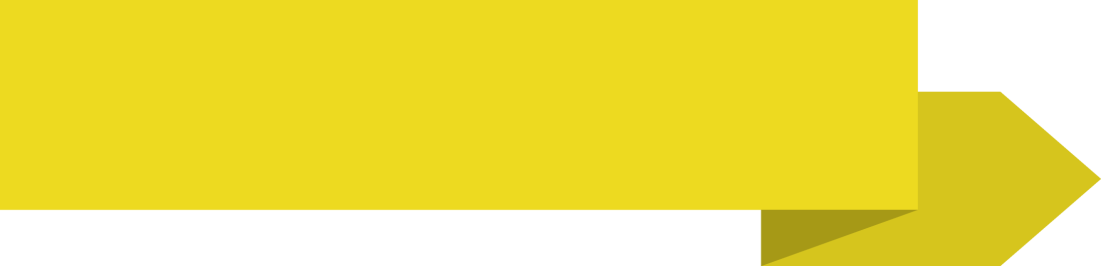 VOS OBJECTIFS 
COLLECTIFS
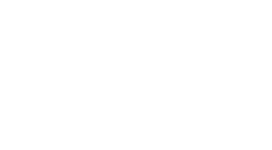 5
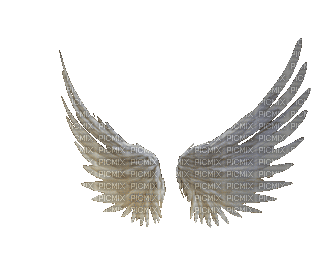 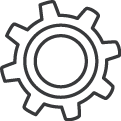 VOS EXPERTS
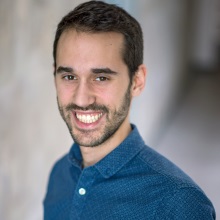 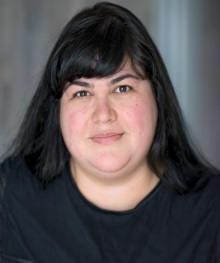 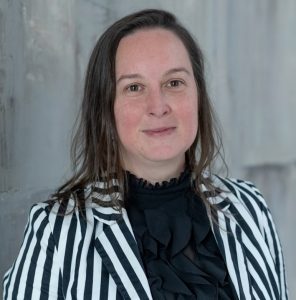 Jennifer
Julien
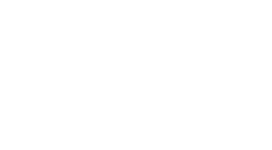 6
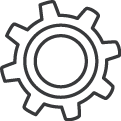 VOTRE ORGANISATION
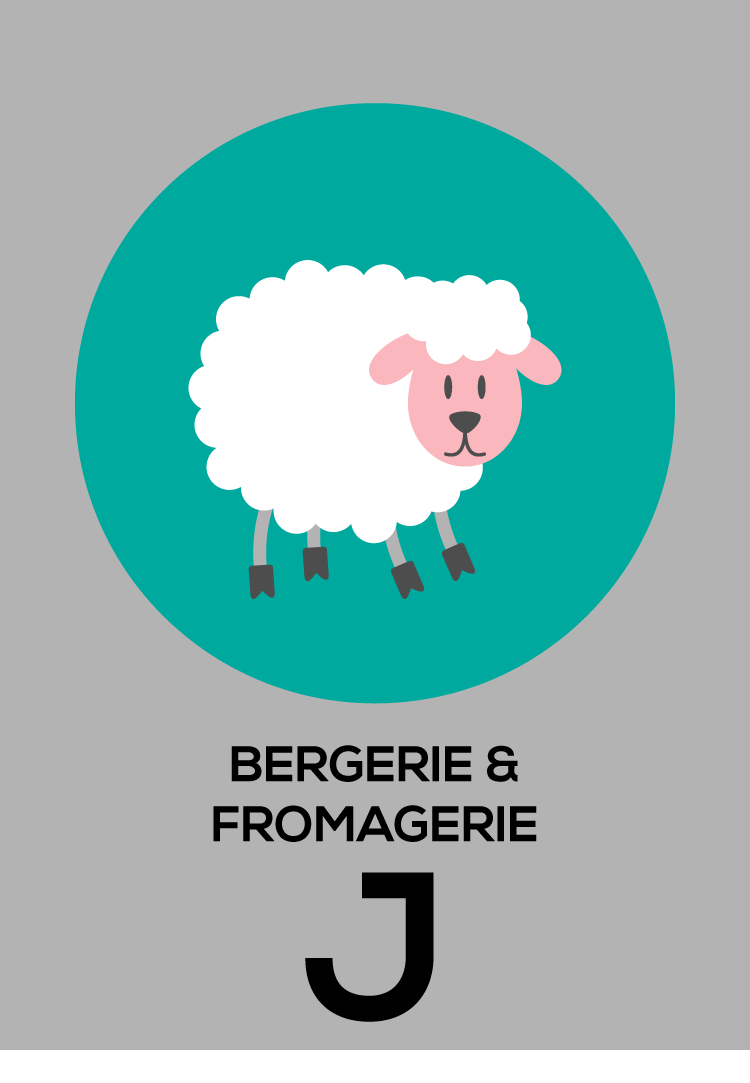 La carte « ORGANISATION » représente votre type d’entreprise
Votre carte« ORGANISATION »est publique…
N’hésitez pas à vous faire connaître!
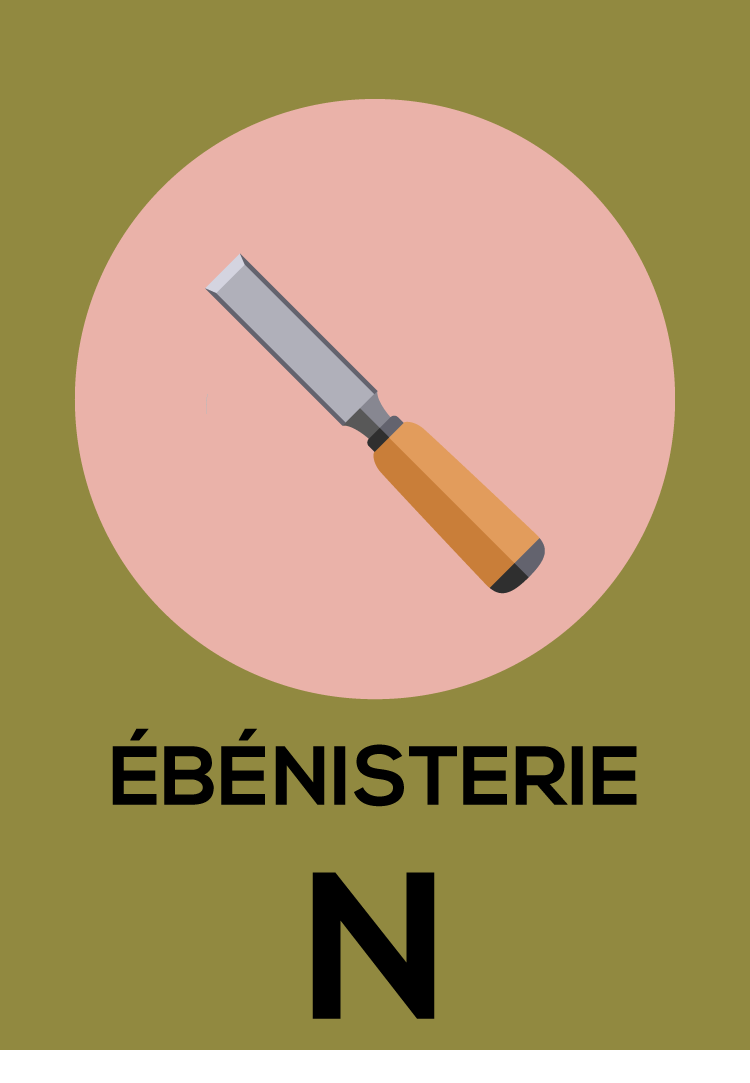 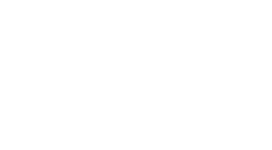 7
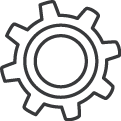 VOS RESSOURCES
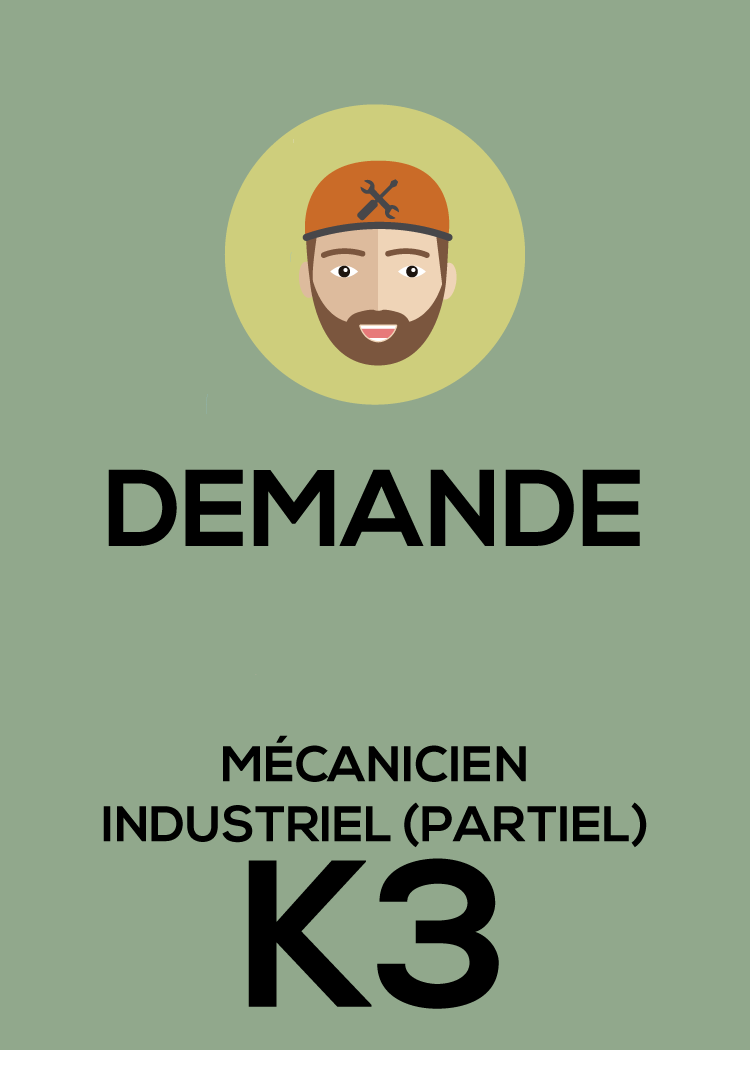 Les cartes « RESSOURCES » sont vos demandes (intrants) et vos offres (extrants)
Vous ne pouvez pas échanger vos cartes « RESSOURCES »
Vous pouvez communiquer vos ressources et demander aux autres entreprises ce qu’elles offrent et demandent
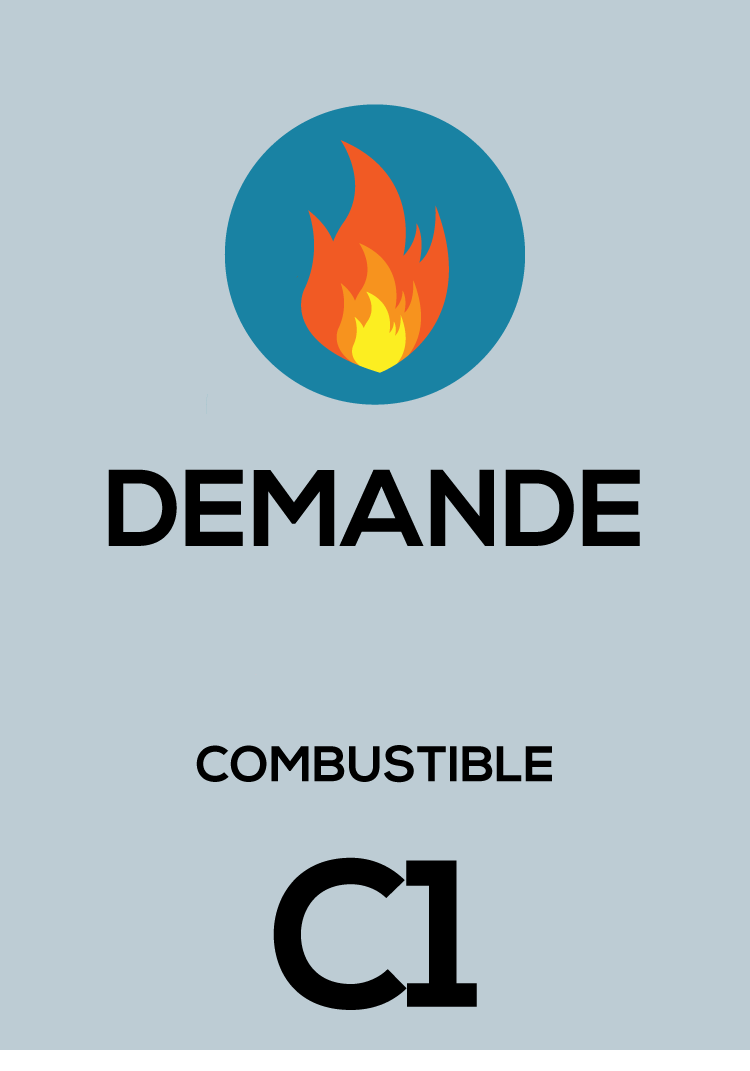 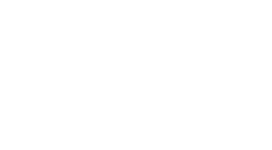 8
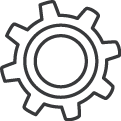 CRÉER DES SYNERGIES
Les cartes « BONNES IDÉES » identifient les synergies possibles entre une offre (extrant) et une demande (intrant)
Vous pouvez donner ou échanger les cartes « BONNES IDÉES »
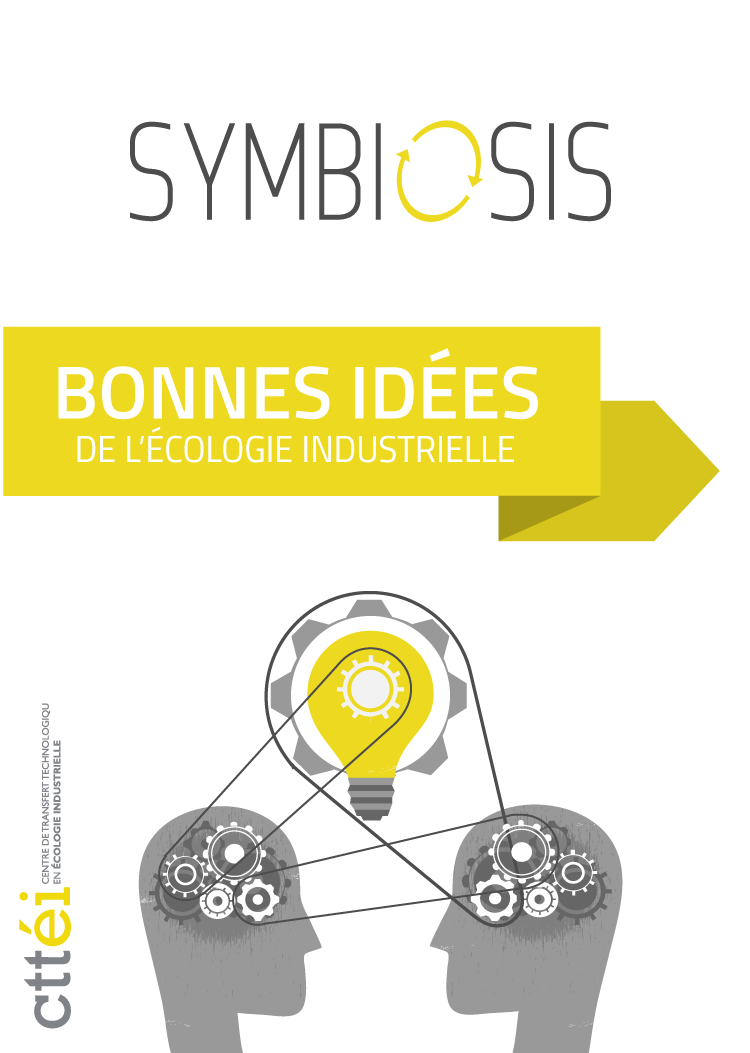 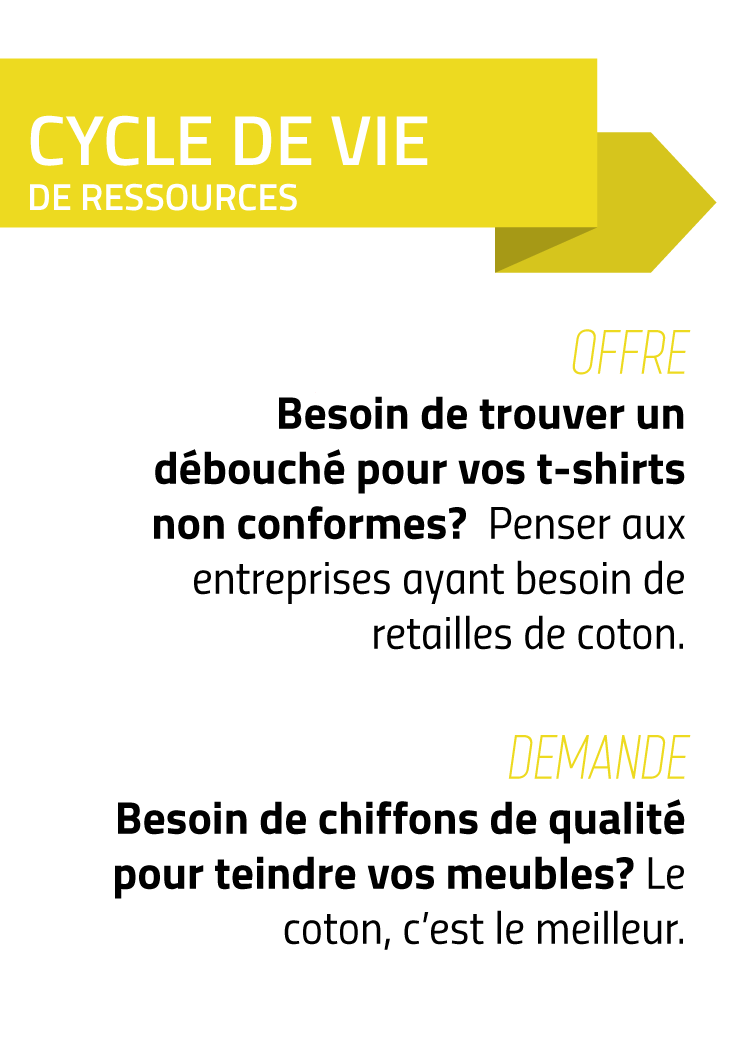 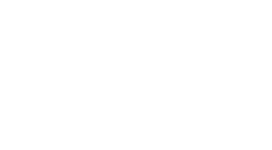 9
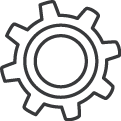 CRÉER DES SYNERGIES (SUITE)
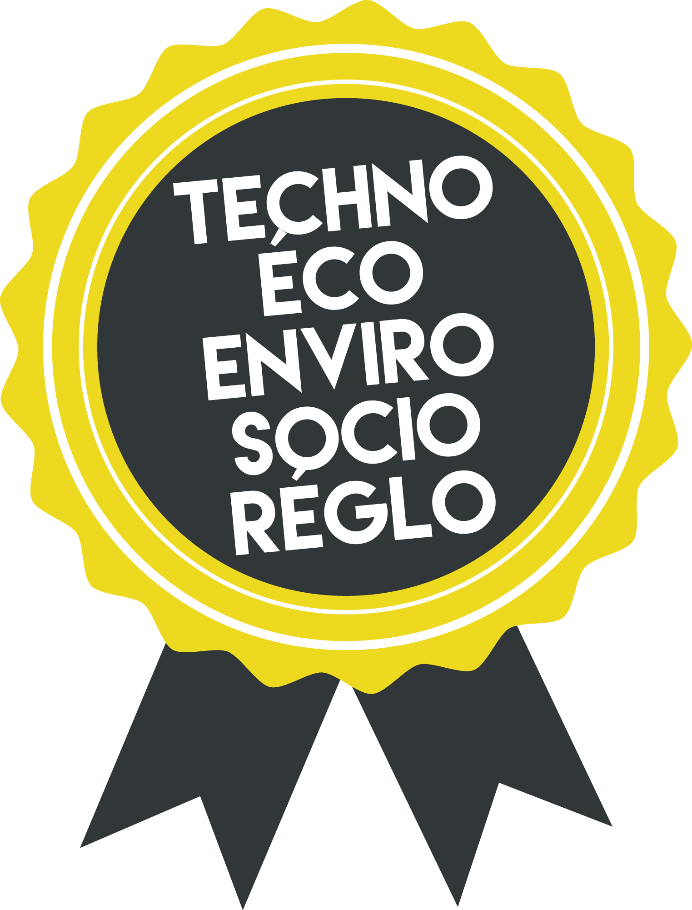 Pour réaliser une synergie
Trouver des partenaires pour combiner offres et demandes
Avoir en main la carte « BONNES IDÉES…» mentionnant l’offre et la demande
Faire valider votre synergie par les EXPERTS
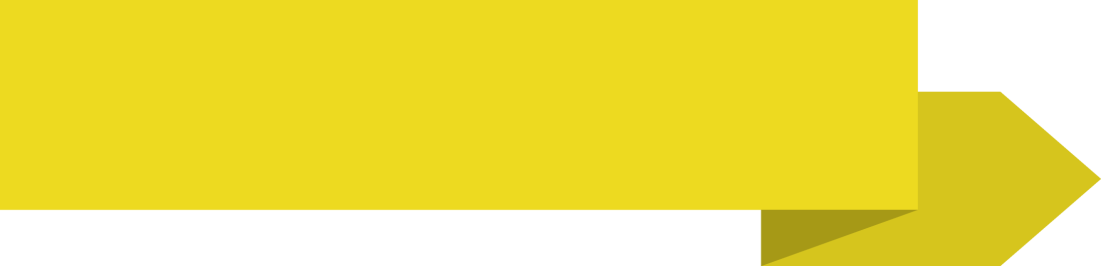 PARTAGER ET ÉCHANGER VOS BONNES IDÉES!
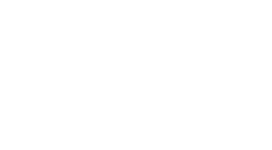 10
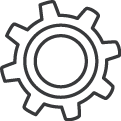 VOTRE CARTE OBJECTIF
ORGANISATIONS
Réaliser au moins 3 synergies
Ne pas révéler trop d’informations aux intrus
Dénoncez les intrus aux EXPERTS
INTRUS
Identifier le nom de 3 ressources d’une autre organisation
Votre identité doit rester secrète! 
Partagez vos informations confidentielles avec les EXPERTS
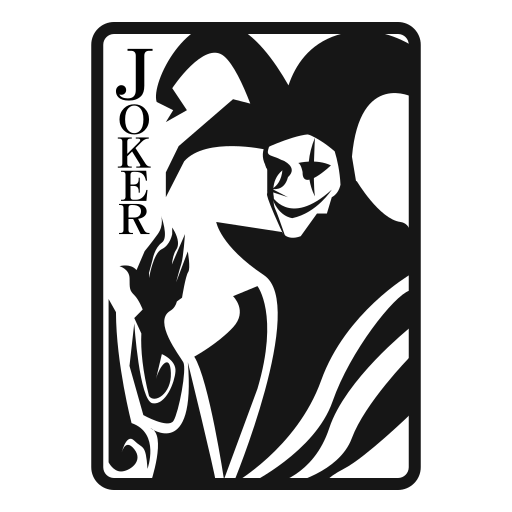 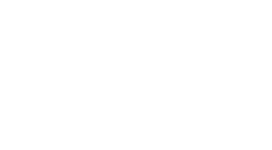 11
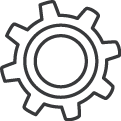 VOTRE ARGENT
Chaque entreprise démarre avec de l’ARGENT 
Chaque synergie créée rapporte de l’ARGENT auprès des deux entreprises, selon la valeur de la ressource. Les entreprises doivent convenir d’une division des gains et peuvent partager les gains en deux si elles le veulent.
L’ARGENT peut être utilisé pour acheter des cartes « BONNES IDÉES » auprès des EXPERTS
L’ARGENT peut également être donné ou échangé à d’autres entreprises
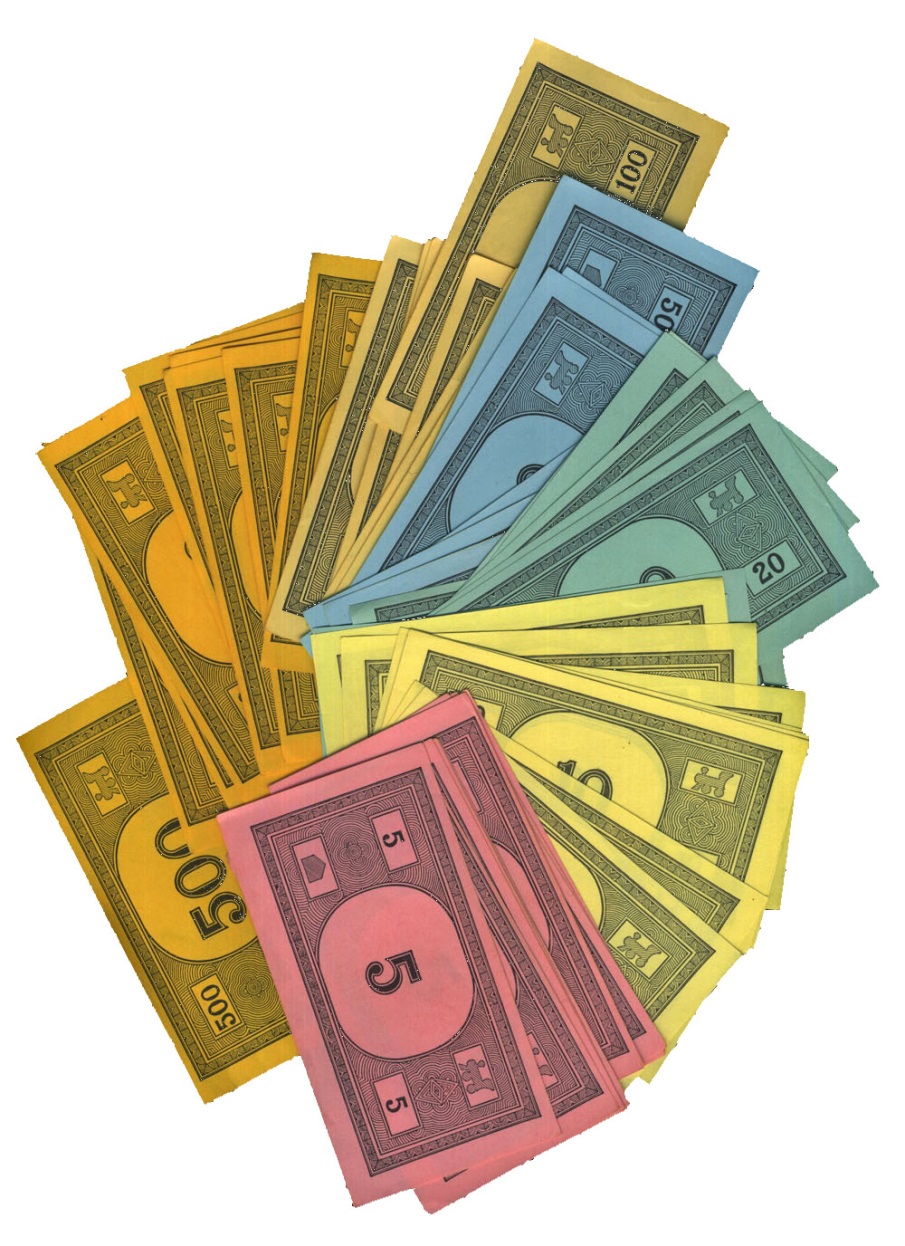 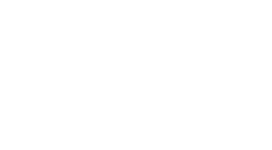 12
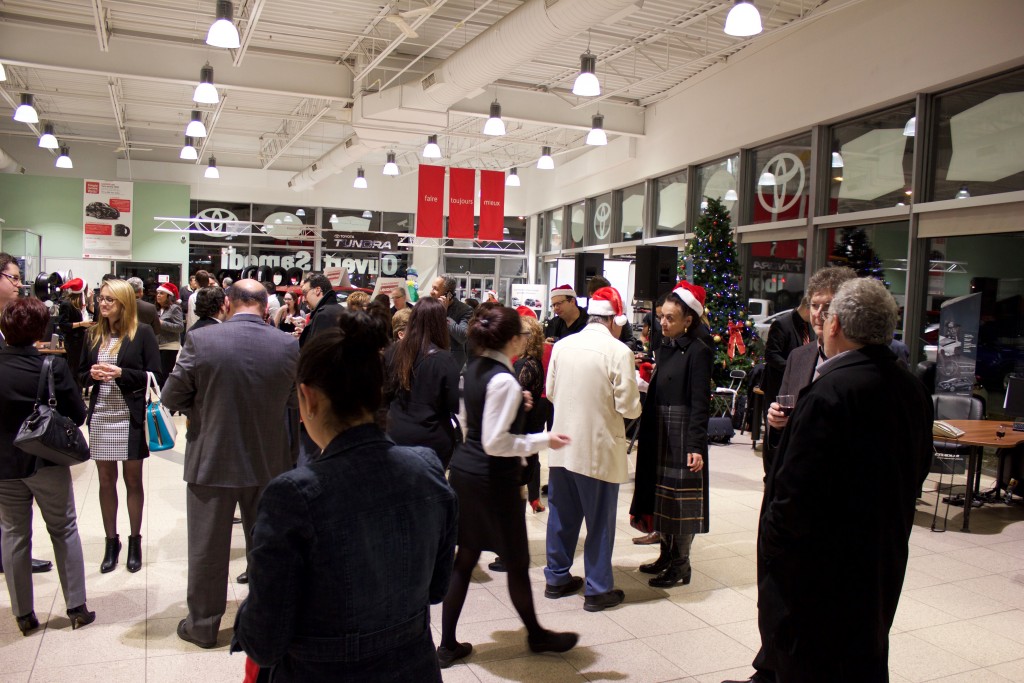 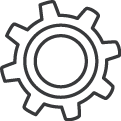 RÉSEAUTAGE À LA CHAMBRE DECOMMERCE
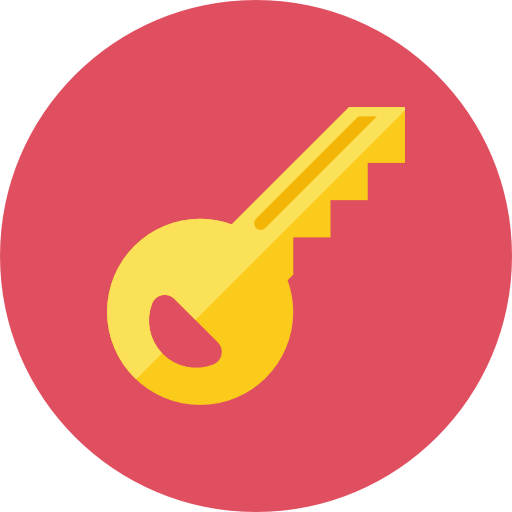 À LA RECHERCHE DES RESSOURCES CACHÉES
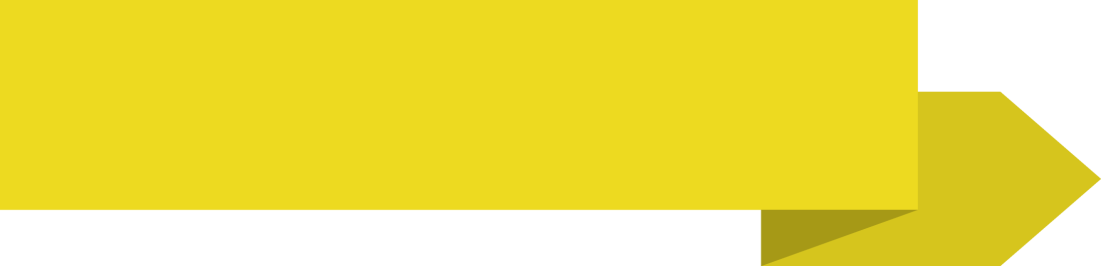 PÉRIODE DE JEU
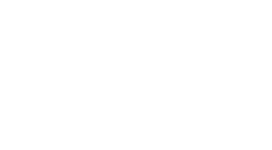 13
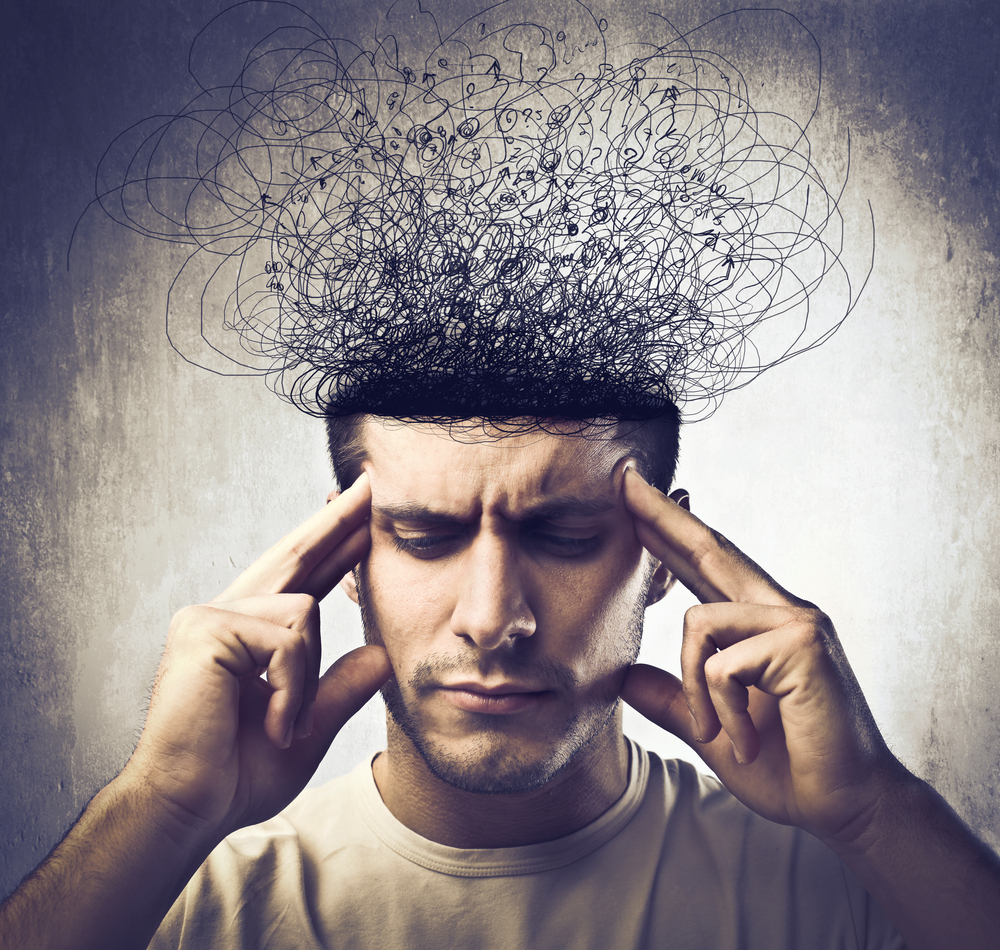 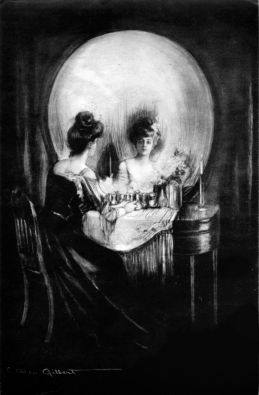 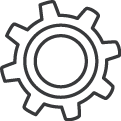 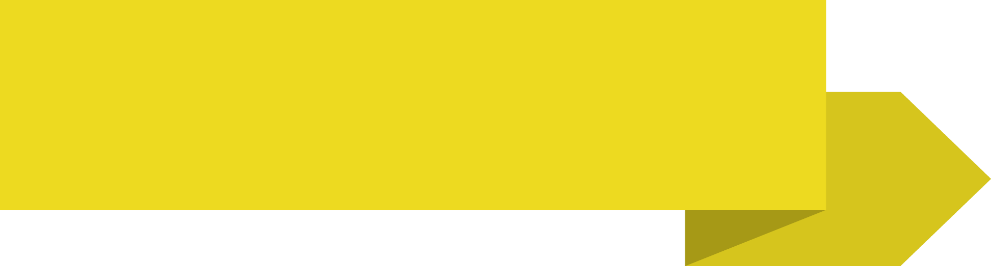 CHANGER 
SES PERCEPTIONS
Charles Allan Gilbert, All Is Vanity 1892
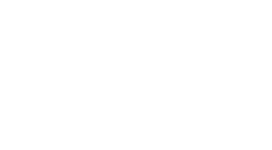 14
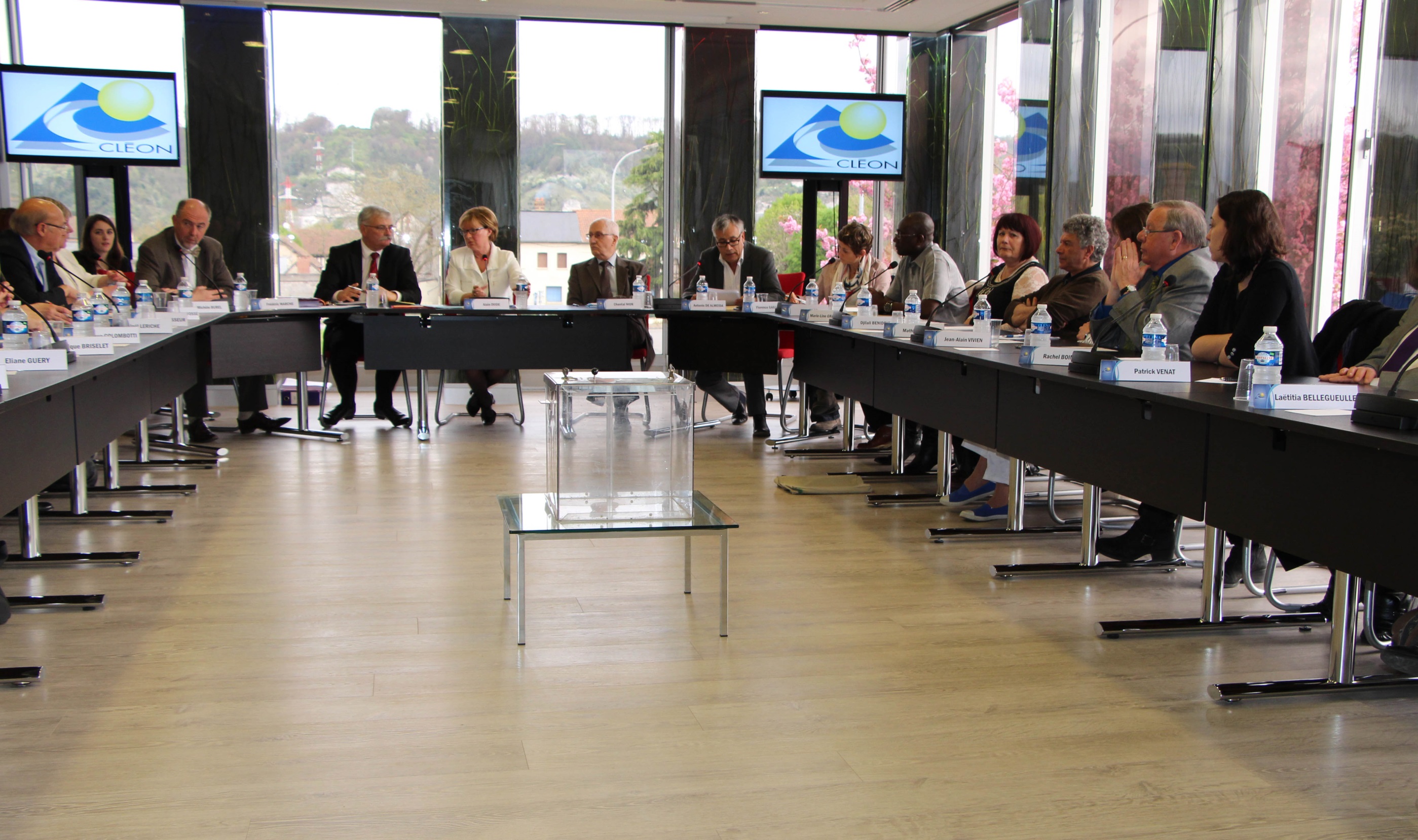 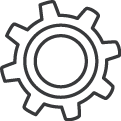 RÉUNION AU CONSEIL DE VILLE
S’ORGANISER
COLLABORER
GÉRER L’INFORMATION
PROPULSER
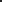 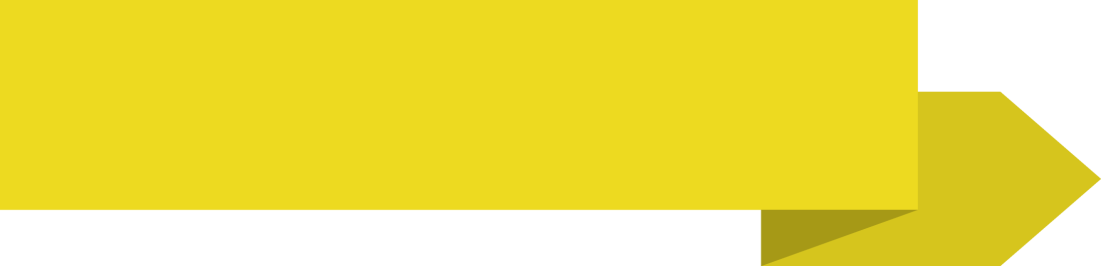 PÉRIODE DE JEU
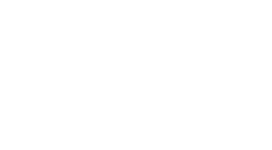 15
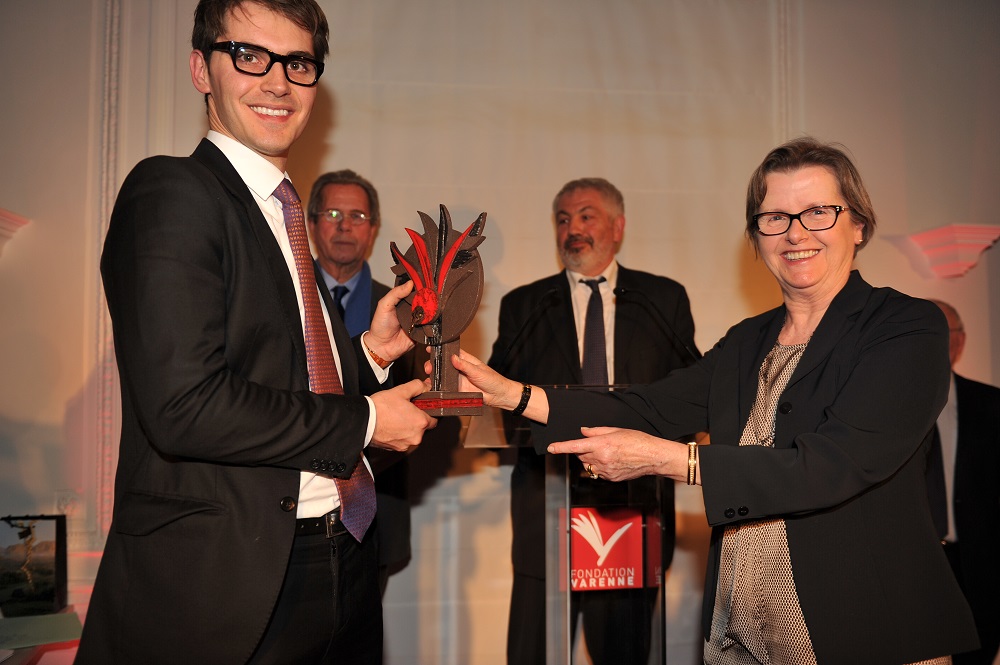 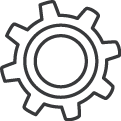 GALA DES MÉRITES
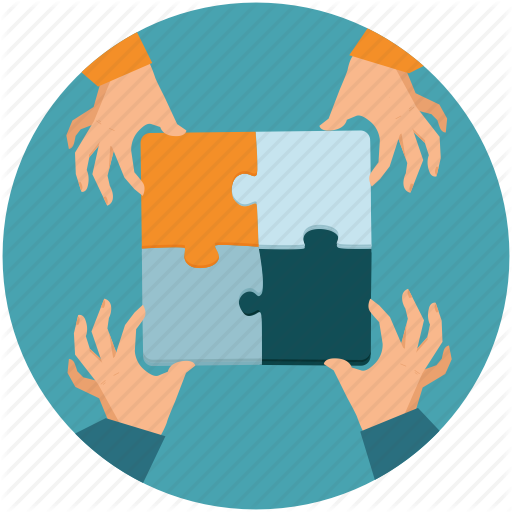 PARTAGEZ VOS RÉALISATIONS ET
INNOVATIONS
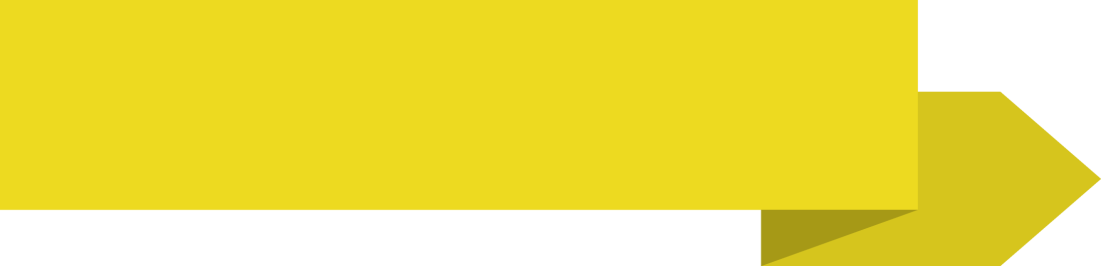 RESTITUTION
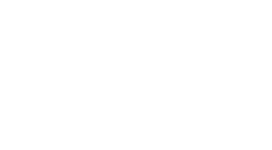 16
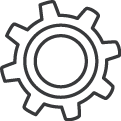 DÉFIS & SOLUTIONS
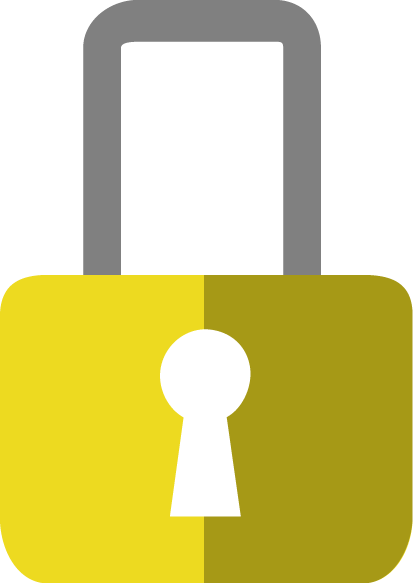 QUELS SONT LES DÉFIS QUE VOUS AVEZ RENCONTRÉS?
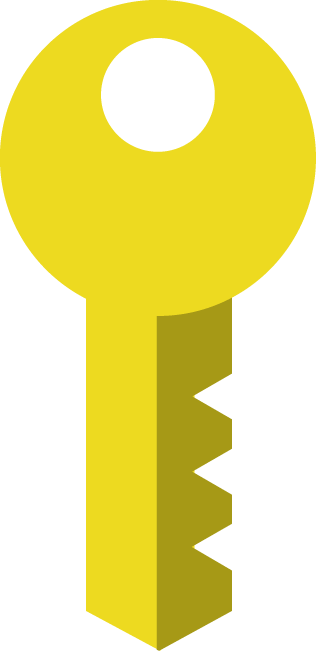 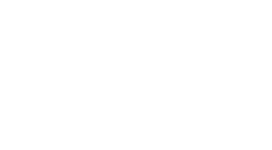 17
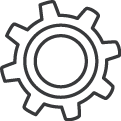 DÉFIS & SOLUTIONS
MOBILISATION DES ACTEURSLeadership du porteur, de l’animateur, mesure des gains 
PERCEPTION DES MATIÈRES RÉSIDUELLESInformation, sensibilisation, éducation, offre de qualité
ÉTAT ET QUALITÉ DES FLUXTri à la source, conditionnement, R&D, contrôle qualité
ADÉQUATION ENTRE LES OFFRES ET LES DEMANDESAccompagnement du milieu de la recherche, écoconception 
MANQUE DE DÉBOUCHÉS, PROXIMITÉ DES MARCHÉSCréer des activités/entreprises complémentaires, des circuits courts
STRATÉGIES DE L’ÉCONOMIE CIRCULAIREFaire connaître, nouveaux modèles d’affaires, écofiscalité, R&D…
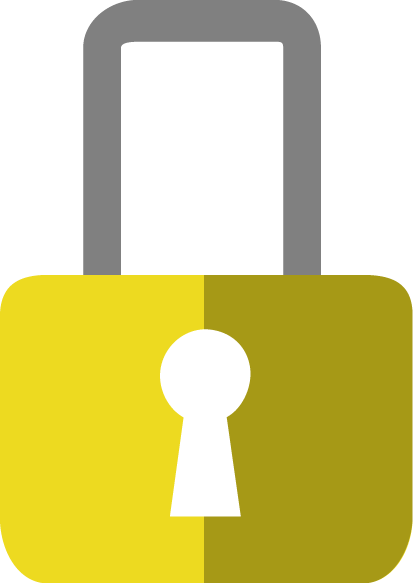 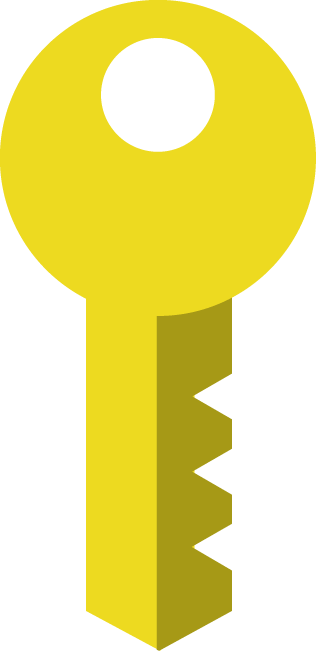 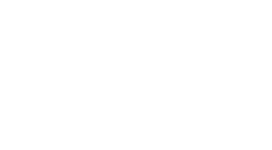 18
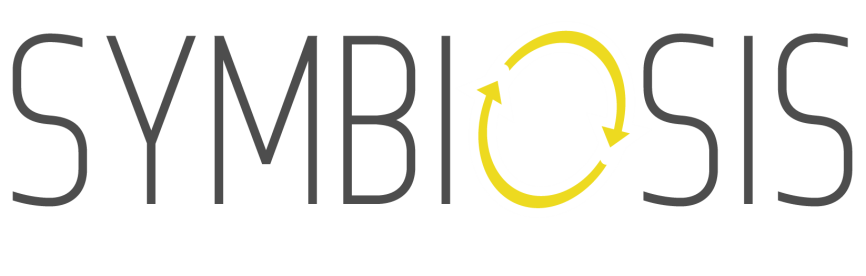 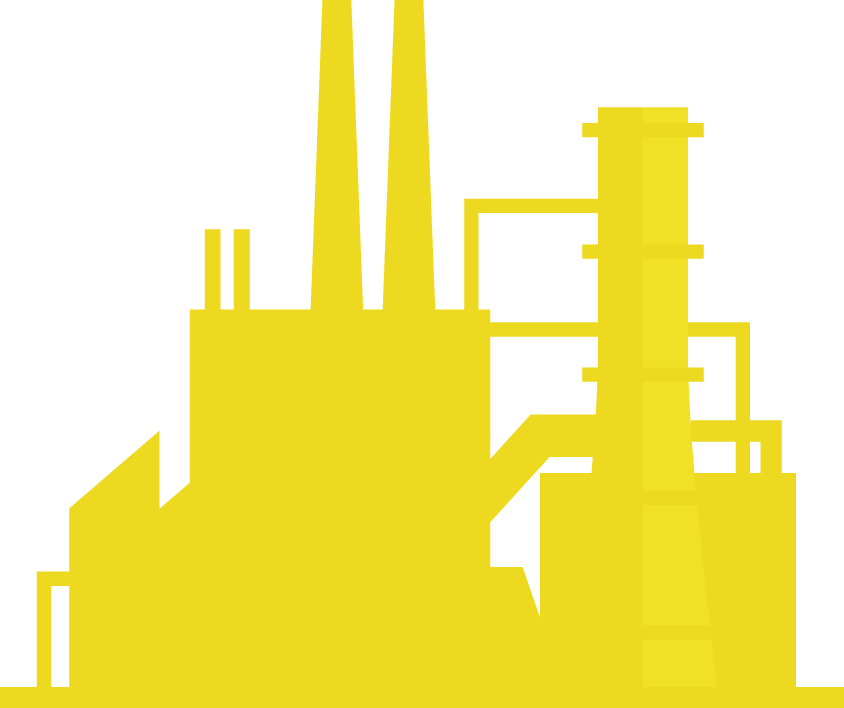 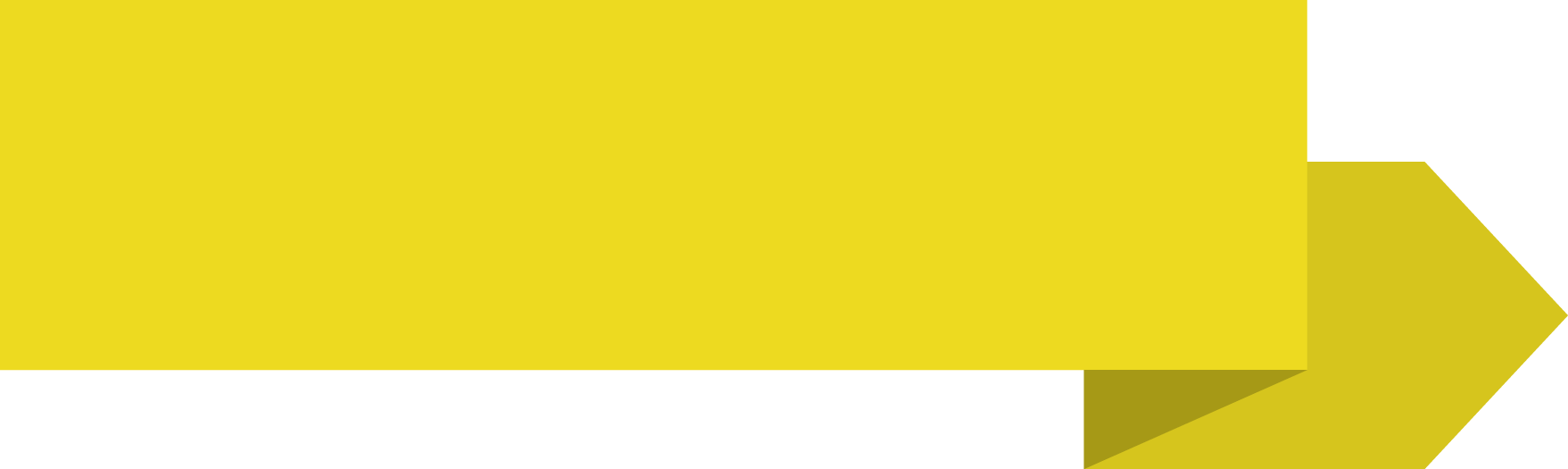 AXE D’EXPERTISE SYMBIOSE INDUSTRIELLE

450 551-8090 poste 3516
info@cttei.com
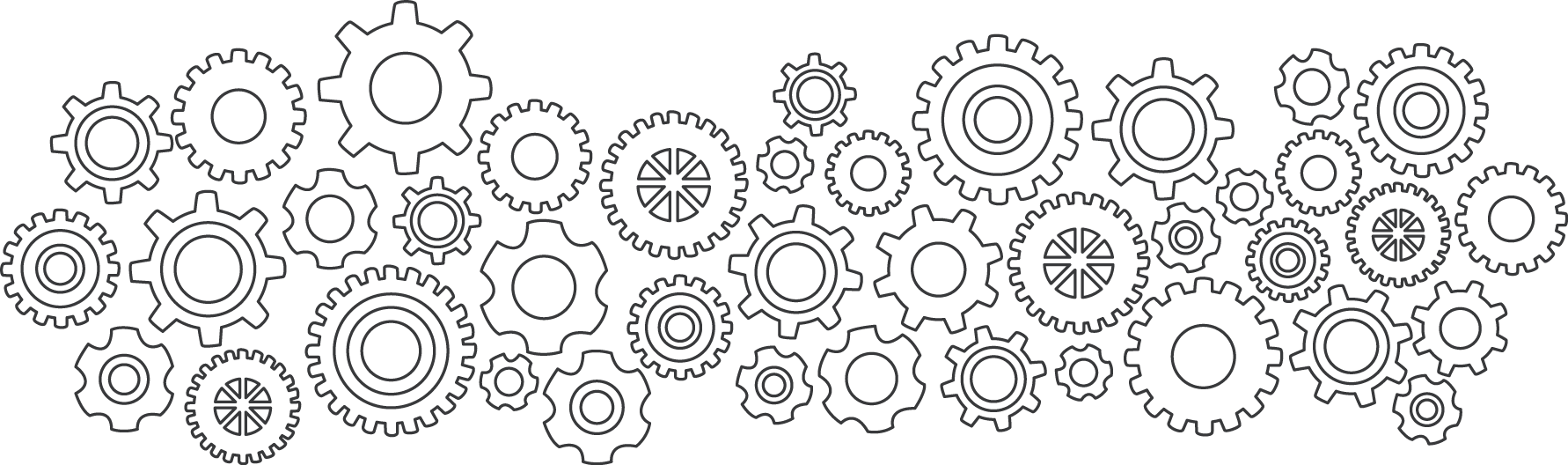 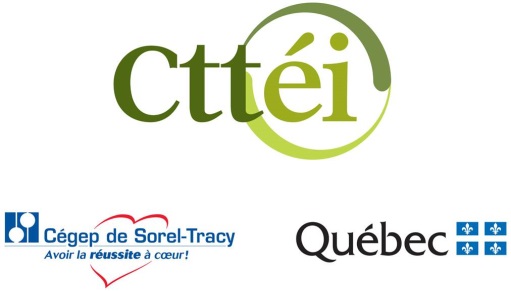 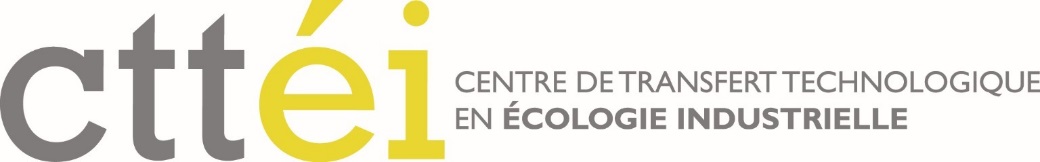 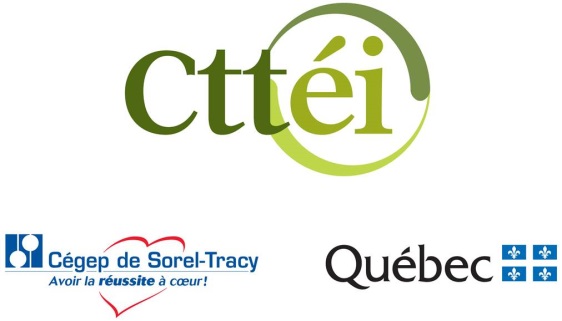